La unidad de traducción. Fases del proceso traductor
La lección 3
Diversidad de opiniones y la mayor diversidad terminológica en torno a la unidad de traducción:
unidad lexicológica, unidad de sentido, traduxema, logema, unidad de pensamiento, textema, translema, inforema, traductema.
J.P.Vinay y J.Darbelnet
unidad de sentido, unidad de pensamiento, unidad lexicológica.
G.Vázquez Ayora toma la unidad lexicológica como unidad de pensamiento.  Por ejemplo:
esp. No hay de que;  Miguel de Cervantes Saavedra; 
ing.: You are wellcome; 
ucr. Ласкаво просимо!
Jean Delisle, Susan Bassnett y Katharina Reiss y Hans Vermeer
el marco textual es donde se ha de ubicar la unidad de traducción.
Even Zohar
propone como unidades de traducción los llamados textemas.
D. Seleskovich
la unidad de traducción es el segmento del discurso cuya enunciación en un momento dado hace tomar conciencia al oyente o al lector del querer decir designado por la formulación lingüística.
Rosa  Rabadán y Julio César Santoyo
proponen como unidad de traducción el término traslema.
Gerardo Vázquez Ayora,
al abordar la tarea de la traducción se hace un análisis preliminar mediante la segmentación del texto original en unidades lexicológicas o de sentido.
Las discusiones sobre la unidad de traducción están estrechamente ligadas con el conflicto eterno entre los adeptos de la traducción literal y la traducción libre.
Los adeptos de la finalidad de la traducción prestan atención  a cada una palabra e incluso a los morfemas.
Los adeptos de la traducción libre traduciendo los fragmentos grandes del texto eligen como la unidad de traducción la oración.
Fases y subfases del proceso de traducción
Análisis del texto objeto de traducción
La primera etapa del proceso traductor es una de las más importantes → permite esbozar la estrategia de traducción.
La tarea comienza como regla general con la lectura del original.
!
No es lo mismo la lectura ordinaria que la de un traductor. 
El traductor debe analizar la intención del texto y la forma en que está escrito el texto para seleccionar el método más adecuado para su traducción.
Después de la primera lectura → consultar enciclopedias, manuales o artículos en revistas de investigación para captar el tema y los conceptos.
Real Academia Española: www.rae.es  
Instituto Cervantes: http://www.cervantes.es   
Noticias última hora, programas y series de RTVE: www.rtve.es  
Diccionario médico-biológico, histórico y etimológico: http://dicciomed.eusal.es/
Diccionario Enciclopédico: http://www.diccionarios.com/diccionarioenciclopedico 
DICCIONARIO ENCICLOPÉDICO EN ESPAÑOL: http://www.alegsa.com.ar/Definiciones/
La actividad del traductor parece un iceberg:
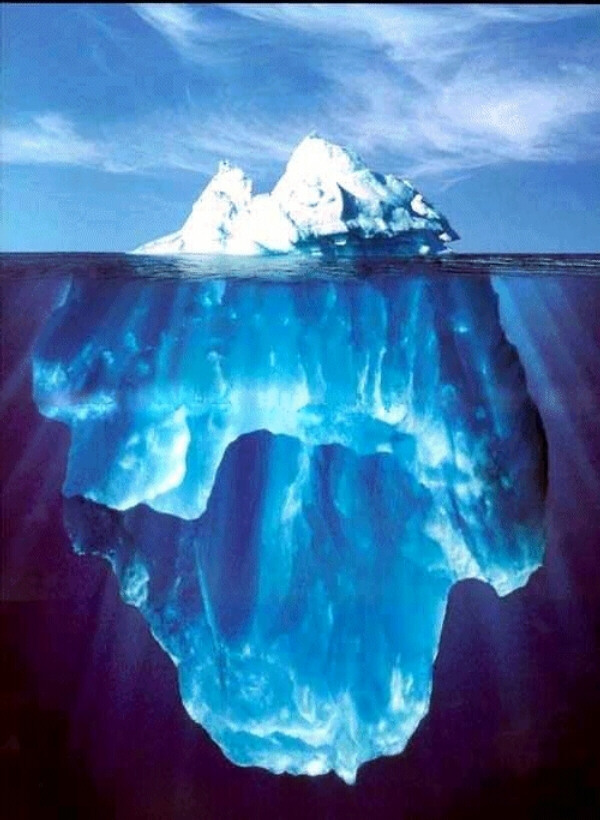 se ve sólo una pequeña novena parte del trabajo hecho previamente por el traductor antes de abordar el propio trabajo.
Una vez definida la clase de texto que se va a traducir se procede a su análisis, que a su vez puede ser desglosado en un análisis de la información referencial que contiene el texto y el análisis de sus particularidades léxico-gramaticales y estilísticas.
Hay que tener en cuenta el texto posee la información
sociocultural
sociolocal
cronológica
asociativa
funcional y pragmática
connotativa
Desde el punto de vista estilístico
es necesario determinar a qué registro pertenece el texto (oficial, formal, neutro, coloquial, vulgar). 
separar las figuras estilísticas que contiene y qué función desempeñan en el texto.
Oficial  burocrático:   Está   categóricamente prohibido   en   este establecimiento el consumo de todo tipo de alimento sólido.
Oficial: Está prohibido el consumo de alimentos.
Formal: Se ruega no consumir comida en este establecimiento.
Neutral: No está permitido comer aquí.
Informal: Por favor, no coman aquí.
Coloquial: Aquí no se puede papear.
Argot: Dejen de jalar.
Tabú: Coño, dejen de jalar.
La última lectura
sirve para considerar el aspecto cultural del texto de la LO, subrayar todos los neologismos, metáforas, términos culturales e instituciones características de la LO o de la tercera lengua, nombres propios y palabras "intraducibles“.
Una vez hecho el análisis del texto, ya se puede definir la estrategia de traducción.
Etapas del proceso traductor
1) la lectura del original
2) consultar enciclopedias, manuales o artículos
3) definir la clase de texto y su análisis
4) la última lectura
Los factores extralingüísticos y lingüísticos de la traducción
Factores extralingüísticos
Discrepancias culturales. 
Discrepancias temporales e históricas
Discrepancias a raíz de la personalidad del receptor del texto final y personalidad del autor del texto original.
Normas del comportamiento verbal y no verbal en ambas culturas.
Lugar de comunicación.
Factores lingüísticos:
•   Discrepancias en cuanto al volumen informativo de ciertos vocablos, sus connotaciones y situaciones de uso.
•   Discrepancias estructurales en la gramática.
•   Discrepancias estilísticas.
•   Tradiciones de la traducción establecidas en la literatura y la lengua, para qué se hace la traducción, la moda dominante en la época cuando se hace la traducción.
•   Clase de texto.
•  Función dominante del texto a traducir.
Para saber más
Рецкер Я.И. Теория перевода и переводческая практика. Очерки лингвистической теории перевода. – М.: «Р.Валент», 2007. – 244 с.
О так называемой «единице перевода» С.27-32.
Верба Г.Г. Підручник з перекладознавства : підруч. для студ. вищ. навч. заклад. – Вінниця : Нова книга, 2013 – 304 с.
С.26-42.